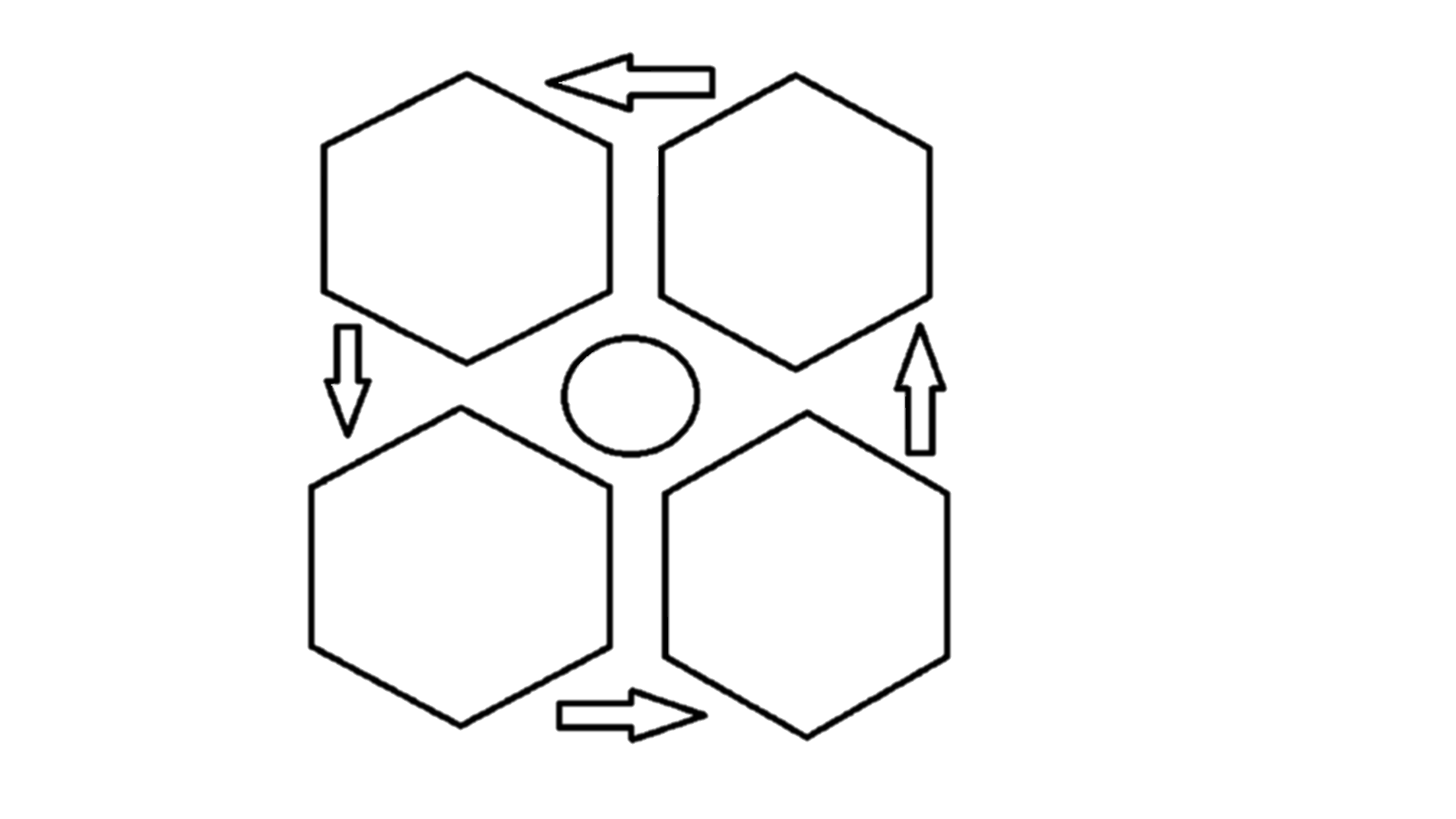 PRODUCCION Y COMPRAS
MARKETING Y VENTA
-Javier
-Celia
-David
-Albano 
-Gabriela
-Noelia
-Manuel
-Claudia
-Hugo
-Álvaro
Gerente
Secretaria
Tesorera
Asamblea
COORDINACION 
Y COMUNICACION
CONTABILIDAD Y FINANZAS
-David
-Ana
-Nerea
-Saquib
-Edén
-Elsa
-Carlos
-Mario
-Suleman
-Mónica